Pertemuan 3: Kata dan Bagian-bagiannya: root, affixes dan bentuknya
Tatan Tawami, S.S., M.Hum.
Morfem
Morpheme (morfem) adalah unit terkecil pembentuk kata  yang komponen semantic maupun fungsi gramatikalnya tidak dapat dibagi lagi. 
Bentuk morfem tidak terbatas oleh panjang atau pendeknya di dalam suatu kata. Contohnya: knickerbocker (1) VS tenths (3). 
Struktur morfologis suatu kata bersifat independent (terpisah) dari struktur fonologisnya (pembagian bunyi, suku kata, atau unit ritmiknya)
Morfem
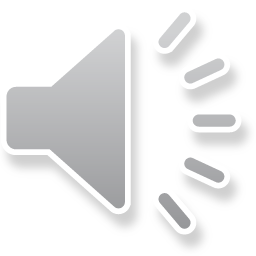 Agar makna kata kompleks bisa diakses, morfem harus: 
Bisa diidentifikasi dari satu kata ke kata lainnya, dan 
Berkontribusi sedemikian rupa terhadap pemaknaan keseluruhan kata. 
Contoh: attack, tackle, stack, taxi (-tack)
Jenis Morfem
Helpfulness
[help] + [ful]
[helpful] + [ness]
Help merupakan core word karena memiliki bentuk dan makna yang bisa diidentifikasi, selain fakta bahwa help juga bisa dihubungkan dengan kata kompleks lain seperti helper, helpless yang memiliki makna dan nuansa yang berbeda antara satu dengan lainnya.
Jenis Morfem
Help merupakan core word karena memiliki bentuk dan makna yang bisa diidentifikasi, selain fakta bahwa help juga bisa dihubungkan dengan kata kompleks lain seperti helper, helpless yang memiliki makna dan nuansa yang berbeda antara satu dengan lainnya. 
Selain itu, dari ketiga morfem dalam kata helpfulness, hanya kata help yang bisa mewakili sebuah ujaran.
Jenis  Morfem
Morfem yang bisa berdiri sendiri seperti [help] disebut sebagai morfem bebas (free morpheme), sedangkan 
Morfem yang tidak bisa berdiri sendiri seperti [-ful] dan [-ness] disebut sebagai morfem terikat (bound morpheme).
Jenis Morfem
Dalam bahasa Inggris, ada kecenderungan bahwa kata kompleks kerap memiliki sebuah morfem bebas sebagai kata intinya. 
Apa mungkin sebuah morfem terikat menjadi sangat terbatas distribusinya sehingga hanya muncul dalam satu kata kompleks saja? Ya.
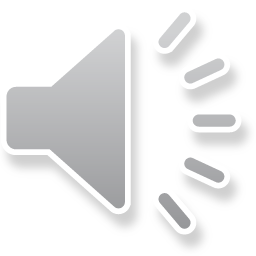 Root, Affixes, dan Combining Form
Core words atau kata inti dari suatu kata disebut sebagai root. Root dalam kata kompleks biasanya merupakan morfem bebas. 
Morfem non-root dalam suatu kata yang mendahului root, seperti dalam kata [en-]+ [large] disebut sebagai prefix. Sedangkan morfem non-root yang mengikuti root disebut sebagai suffix. (Affixes)
Root, Affixes, dan Combining Form
Meski semua affixes bersifat selalu terikat, namun bukan berarti roots harus selalu bersifat bebas. Misal: audible, auditory, kedua kata tersebut dibentuk oleh suffix –ible dan –tory sedangkan root dalam kedua kata tersebut juga bersifat terikat yaitu audi. 
Sampai saat ini, akhirnya kita mengenal bahwa ada dua jenis kata kompleks: dengan satu free root dan satu bound root.
Root, Affixes, dan Combining Form
Combining form (bentuk kombinasi) dapat dikatakan sebagai kata-kata istilah teknis dalam kosakata ilmiah, digunakan secara tidak sadar dengan mengadaptasi unsur-unsur non-Inggris, sebagian besarnya dari Bahasa Latin dan Yunani. 
Combining form memiliki karakteristik dua atau lebih bound roots. Dalam kasus combining form, compound words menjadi isu yang menarik karena bisa saja kedua root dalam suatu kata majemuk merupakan free root.
Simpulannya adalah bahwa combining form adalah elemen kata yang bukan affix atau pun bound root (sebagaimana disajikan pada tabel). Pada akhirnya, combining form memiliki kecenderungan untuk menjadi free root. Seperti pada kasus photograph, microfilm
Morfem dan Alomorf-nya
Alomorf adalah bentuk bunyi yang berbeda dari satu morfem yang sama. Contoh: 
	Cats [s], (voiceless)
	dogs [z], (vowel or voiced consonant)
	horses [Iz], (hissing)
	judges [ᵊz]
Base dan Stem
Base adalah element tempat melekatnya afiks dalam kasus derivational. Dalam banyak kasus, base dan stem juga merupakan root. Stem adalah element tempat melekatnya afiks dalam kasus infleksional. Dalam kata books misalnya. Afiks s melekat pada stem dan root book. Pada kasus lainnya, afiks bisa dilekatkan pada unit yang lebih besar dari root, kata blackened misalnya. Afiks ed dilekatkan pada verbal base blacken –yang terdiri dari root morfem black dan sufiks en. Unit blacken juga merupakan base untuk ed.
Base dan Stem
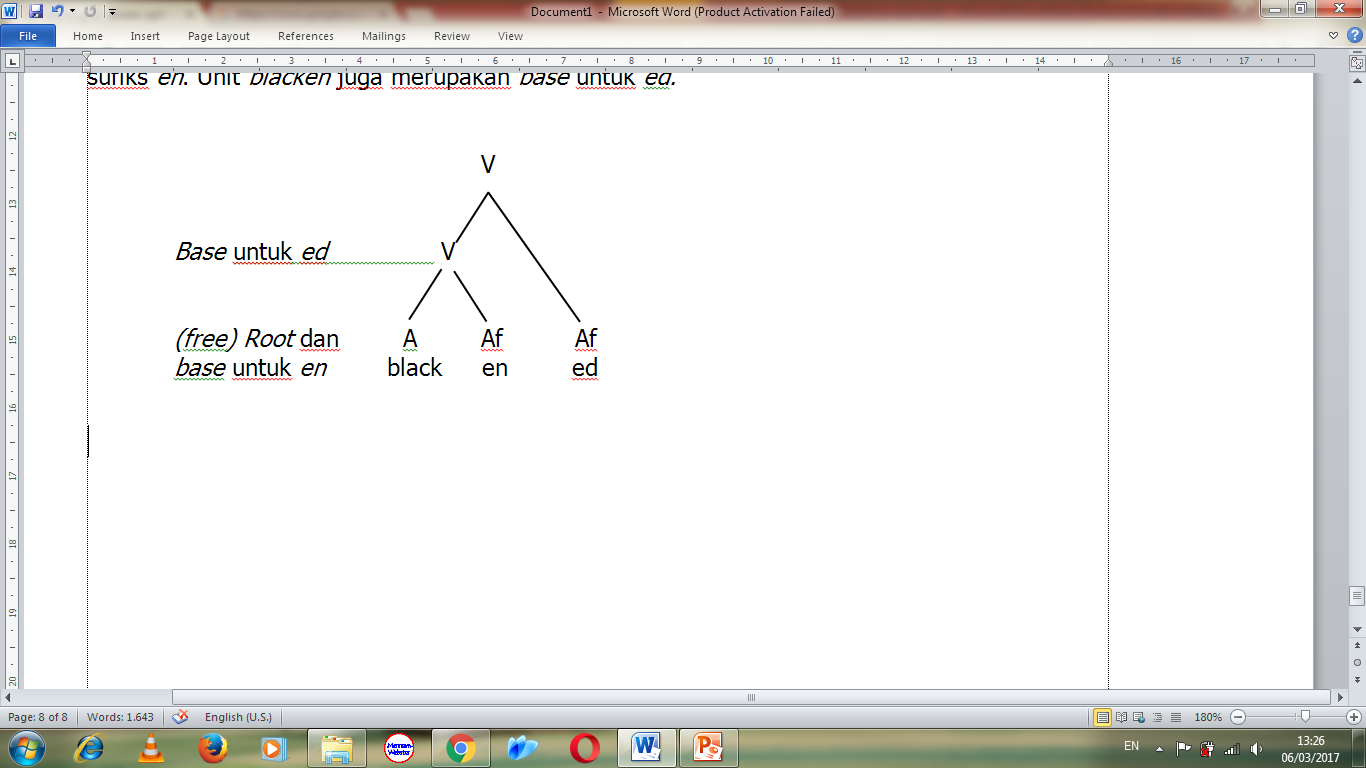 Identifikasi Morfem Mandiri
Revive, return, restore, revise, and reverse = monomorphemic
Repaint, revisit, reread rewrite = polymorphemic
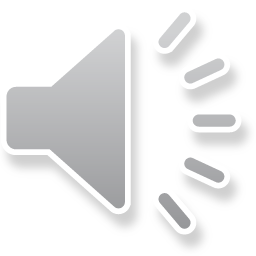 Practice
Unhappiness
Irresponsibility 
Impossible 
Unnatural 
Immaturity
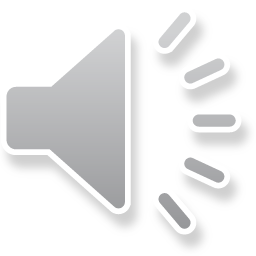